Geometrical Optics
LL2 Section 53
Arbitrary electromagnetic wave
Curve whose tangent at each point corresponds to propagation direction
Local propagation vector is perpendicular to wave surface
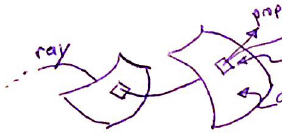 Looks like a plane wave if amplitude and direction are ~constant over distances of at least a wavelength
Wave surfaces: phase of the wave is the same on each such surface
Question
What defines a wavesurface?
Geometrical optics holds in limit l     0, when propagation of rays is divorced from wave properties
Let f be any field component of the wave.

For plane monochromatic wave
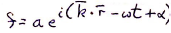 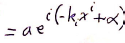 constant
In general case, let f = a eiy
The phase y is called the “eikonal”
If the wave is not a plane wave, then a = a(r,t), i.e. not constant, and y ¹ -kixi + a.
y changes by 2p when we move through one wavelength.
Since l ® 0 for geometrical optics, y must be large.
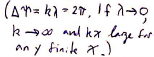 Choose an origin in 4-space.  Near the origin, r and t are small.
Expand eikonal in powers of coordinates
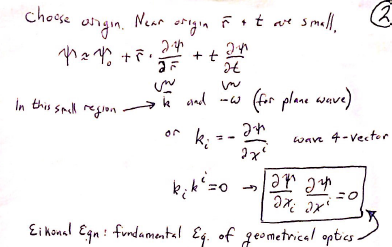 As in any small region, wave looks like a plane wave, so
k=wn/c        (48.14)
Eikonal equation:  Fundamental equation of geometrical optics
This equation determines the eikonal near the origin where the wave-surface is nearly a plane.  Since you can put the origin wherever you want, this is the equation that defines the eikonal at any point.
Questions
What is the 4D wavevector ki?
Why does its square equal zero?
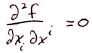 The 4D wave equation is
Substitute f = a eiy
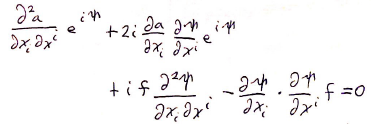 The last term is 2nd order in the large quantity y.  
All other terms are relatively small.
Again we get the eikonal equation.
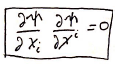 Question
What does 4D wave equation become when written in 3D?
The Hamilton-Jacobi equation for a particle in given EM-fields involves first partial derivatives of the action S and is second order in S
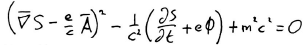 (16.11)
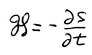 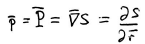 For a free particle				and
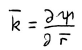 Compare these to 				and
Propagation of particles		Propagation of rays
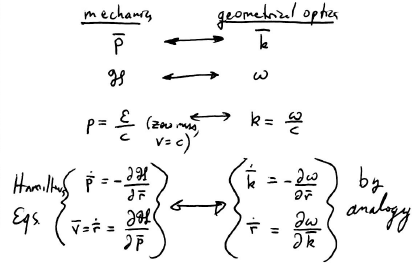 Question
Why might k and r for a ray have time derivatives?
In vacuum
Rays are straight lines, and propagation speed is c
The wavevector is constant
A wavepacket is a superposition of monchromatic waves with a small range of frequencies that occupies a finite region of space
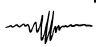 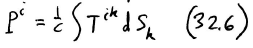 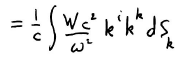 (48.15)
For each monochromatic component
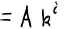 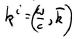 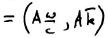 Replace ki by average values for the wavepacket
Compare 
4-momentum for massless particle
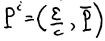 Wavepacket average energy and momentum transform like frequency and wavevector
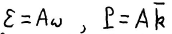 A Lagrangian for rays doesn’t exist
Time dependence for a wave with definite constant frequency is given by e-iwt
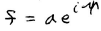 If
Then eikonal must be
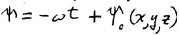 = constant
If w is definite and constant, then wave surfaces are surfaces of constant y0
Space part of f = a eiy must be constant
Then
When energy is constant, 
Hamilton’s principle becomes Maupertius’s principle in mechanics
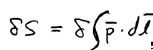 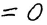 Integral is over the trajectory of a particle between two points, where
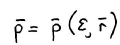 In optics, Maupertius’s principle becomes Fermat’s principle
Ray seeks the minimum path
Minimum path between two points is a straight line.
Fermat’s principle gives rectilinear propagation of rays in vacuum